Hovedpunkter i EUs klima- og energipolitikk 
fra 2020-2030
Olav Boge
Olje- og energidepartementet
1. EUs energi- og klimamål for 2020
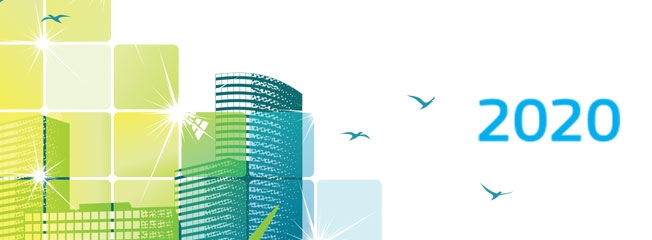 EUs mål for energi og klima i 2020
20 prosent fornybar energi
20 prosent energieffektivisering  
20 prosent reduksjon i klimagassutslipp (fra 1990-nivå)

Formulert av EUs ledere (Rådet) i mars 2007. 

Energimålene innlemmet i EUs direktiver, jf. fornybardirektivet av 2009, bygningsenergidirektivet av 2010 og energieffektiviseringsdirektivet av 2012. 

Plan og rapporteringsforpliktelser knyttet til 2020-målet.

EUs tredje energimarkedspakke vedtatt i 2009.
2. EUs energi- og klimamål for 2030
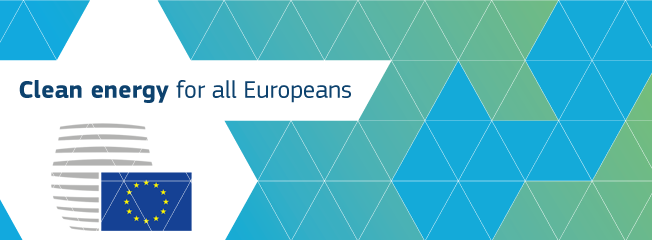 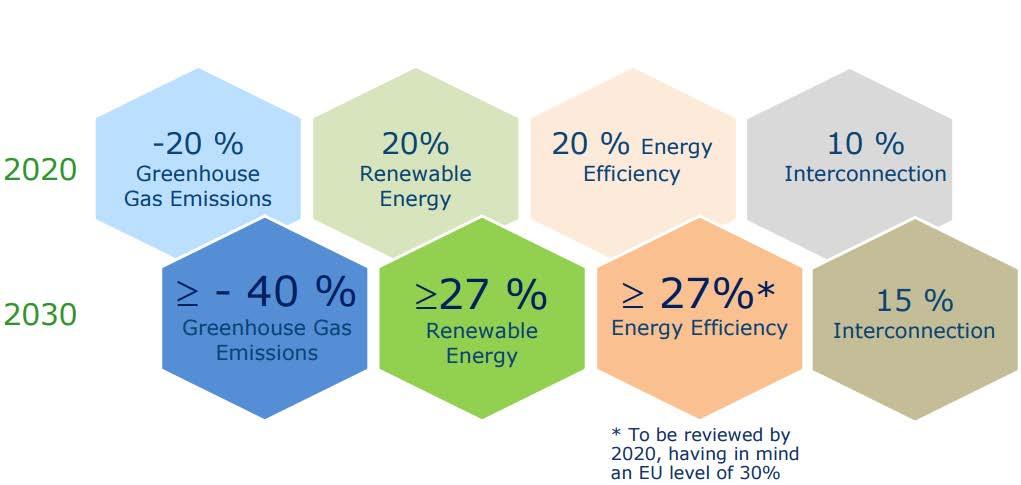 Høsten 2018

Forhandlinger i komitologi om de 4 gjenstående rettsaktene
November 2016

Kommisjonen legger frem forslag om 8 rettsakter, 
"Clean Energy for all Europeans"
Sommeren 2018 

Politisk enighet om 4 rettsakter i vinterpakken, nye mål for energieffektivisering (32,5 prosent) og fornybar energi (32 prosent)
Oktober 2014

Rådet konkluderer på 2030 målene
3. Energiunionen
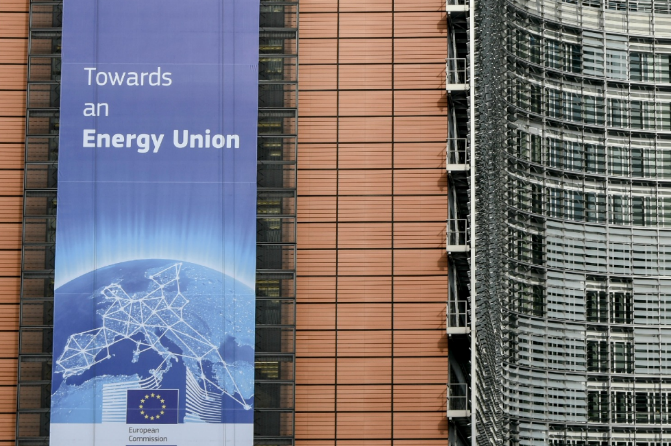 Hva er EUs energiunion?

Hvordan følges den opp?

Hva betyr den for Norge?
4. Energiunionen: Fem "dimensjoner"
Begrense energi- etterspørselen
Energisikkerhet
Fullføring av indre energimarked
Dekarbonisering
Forskning, innovasjon og konkurransekraft
Flere forslag og initiativer fra Kommisjonen, herunder:

Sommerpakken (juli 2015)
Vinterpakke I (februar 2016) – "Energy security package"
Klimapakken (juli 2016)
Vinterpakke II (november 2016) – "Clean Energy for All Europeans"
5. Nærmere om "Clean Energy for All Europeans"
6. Lesetips: Dokumenter og informasjon
http://www.europarl.europa.eu/legislative-train/
dokumenter og informasjon (forts.)
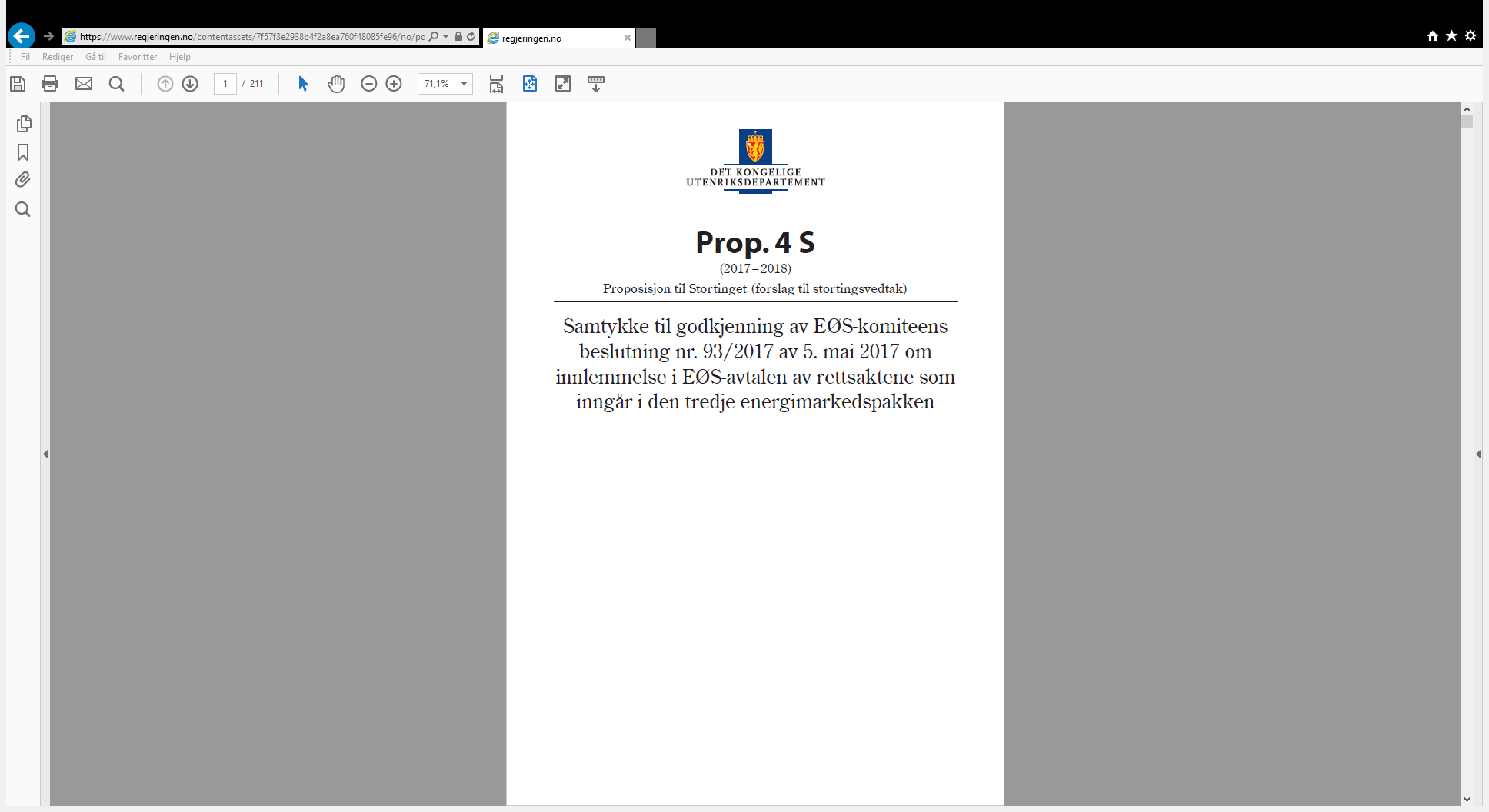 Meld St. 25 (2015-2016) Kraft til endring

Prop. 129 S (2016–2017) 

Prop. 4 S (2017-2018), Prop 5 L (2017-2018), Prop 6 L (2017-2018)
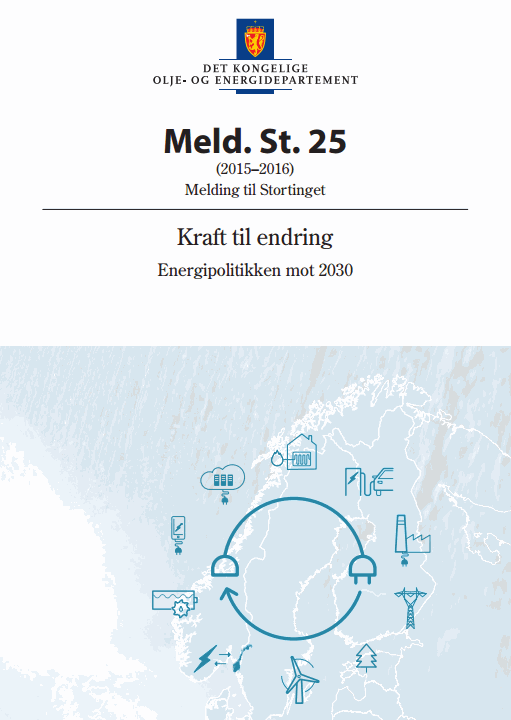 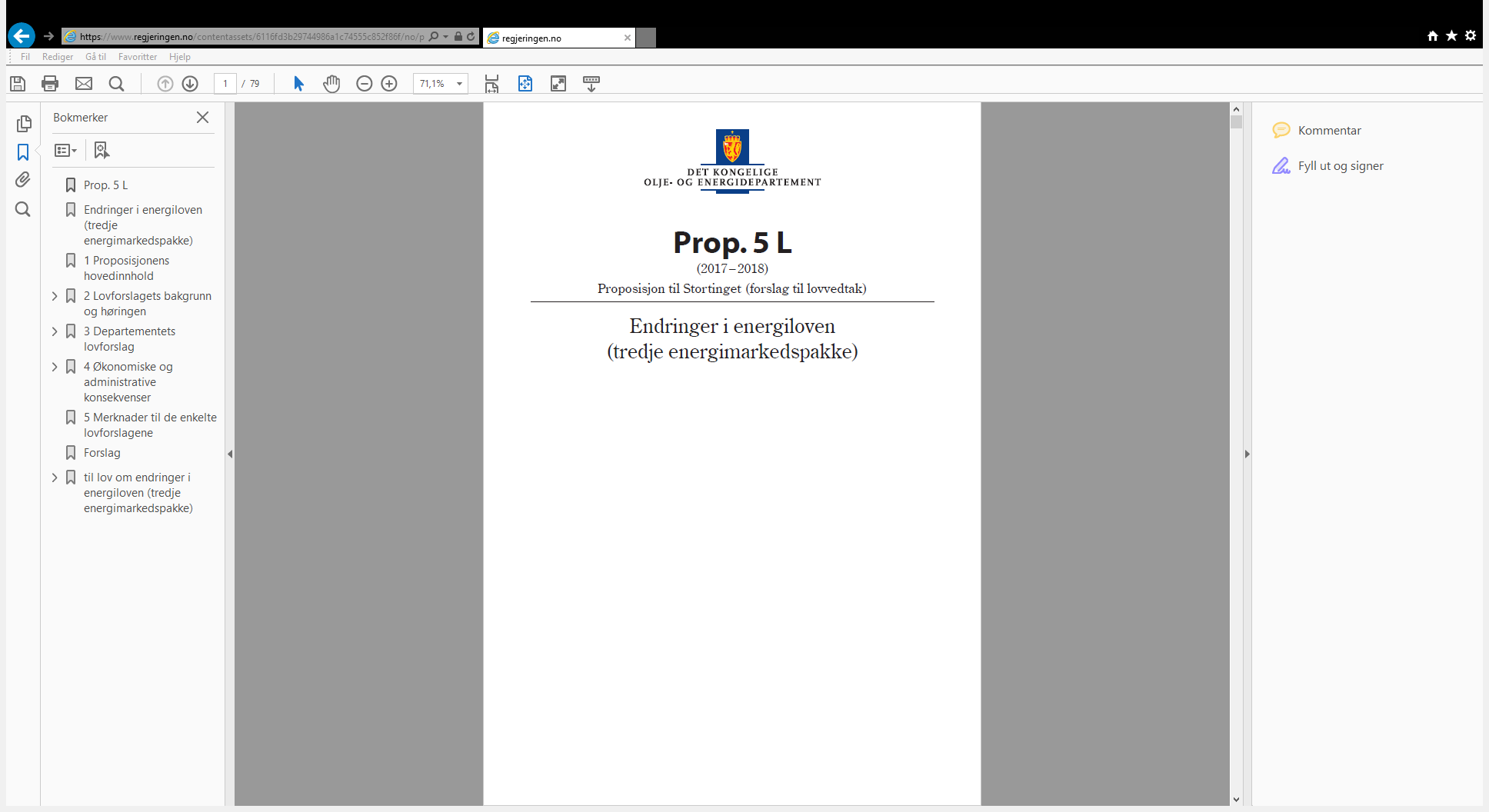 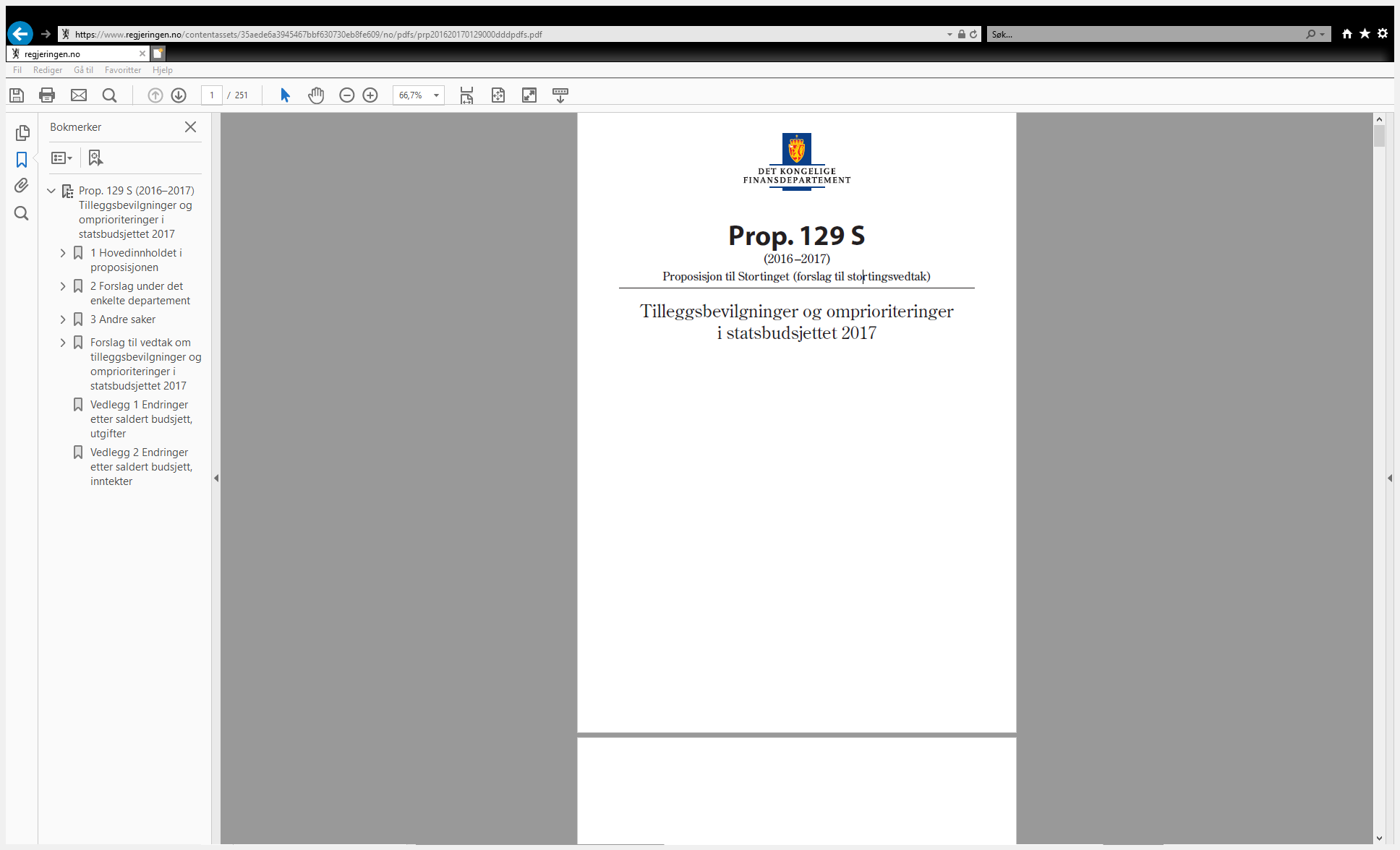 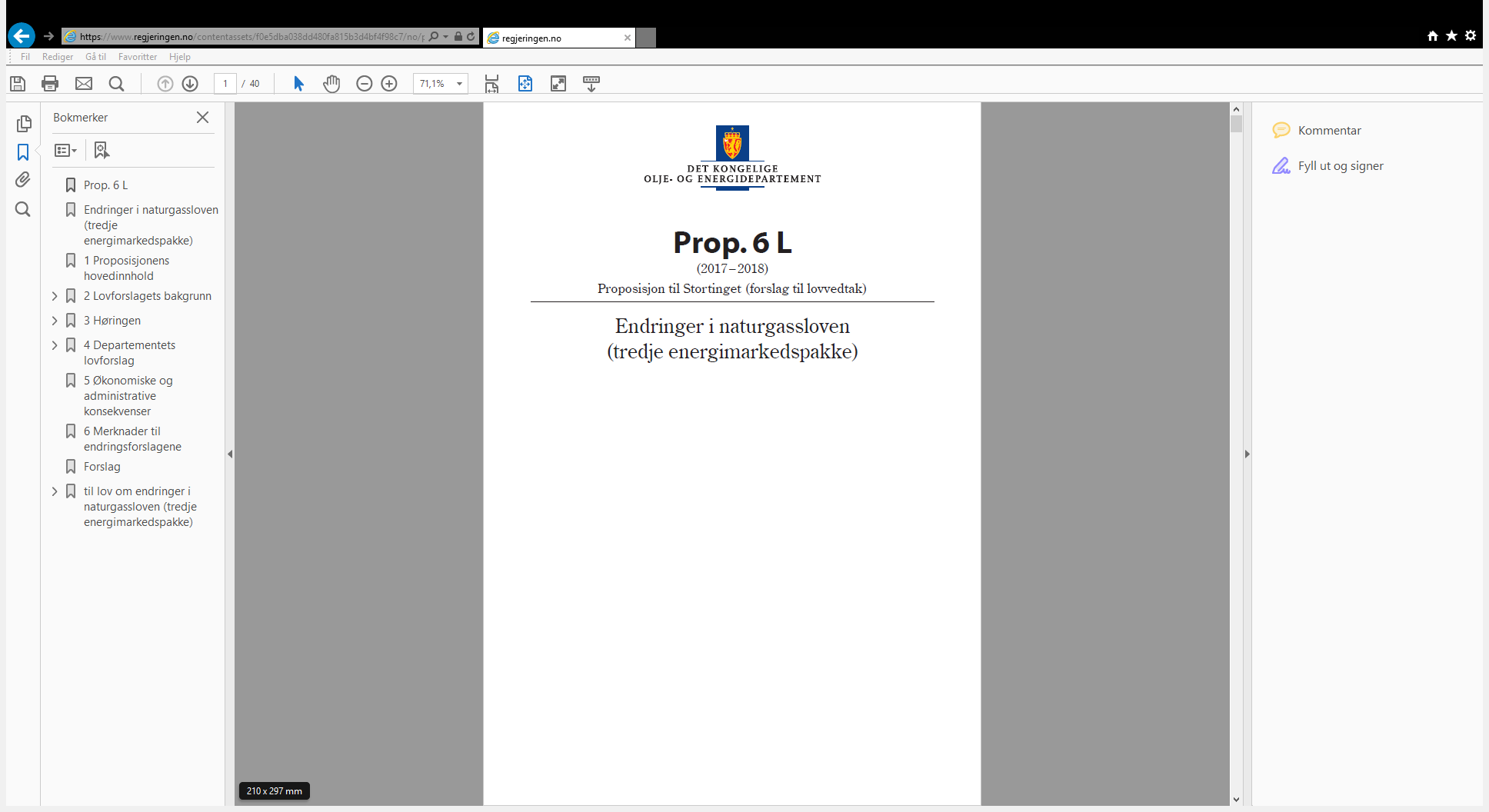 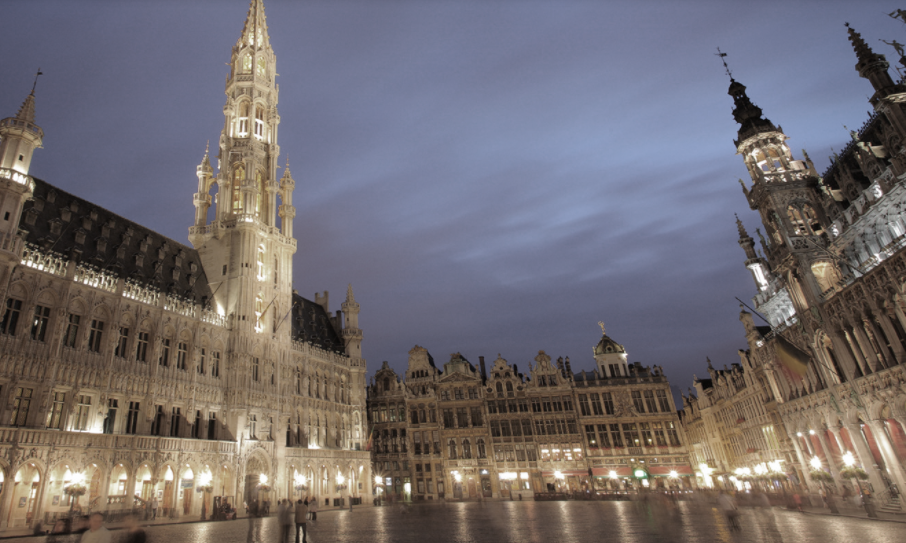 7. Påvirkning: Arbeidet hos OED og NVE
Politiske møter – i Brussel og i medlemslandene
Møter på embetsnivå – i Brussel og i medlemslandene
Nordiske møter
EFTA-møter
Komitemøter i Brussel
Årlig energikonferanse (nesten) i Brussel
Politiske besøk til Norge
Besøk på embetsnivå
Nasjonale eksperter og hospitanter i Kommisjonen
NVEs arbeid i ACER, CEER mv.
Takk for oppmerksomheten!